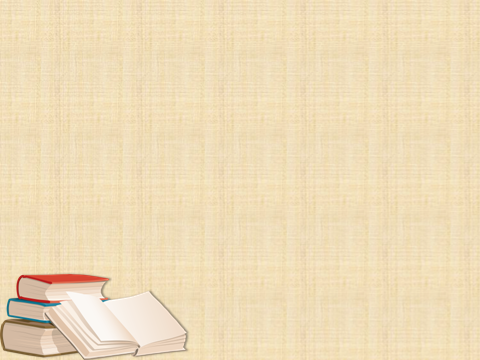 Презентация к уроку 
литературного чтения
3 класс


Учитель начальных классов 
Гоготова Наталья Мирославна
МБОУ Обуховская СОШ
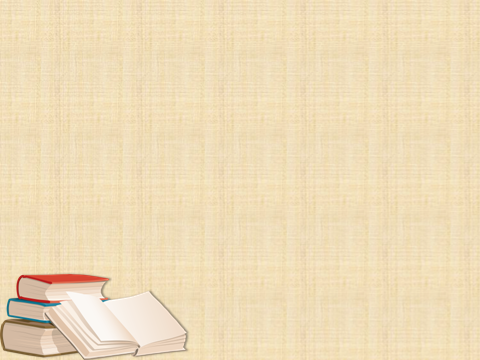 Как будем работать?
- Работать спустя рукава.
- Работать засучив рукава.
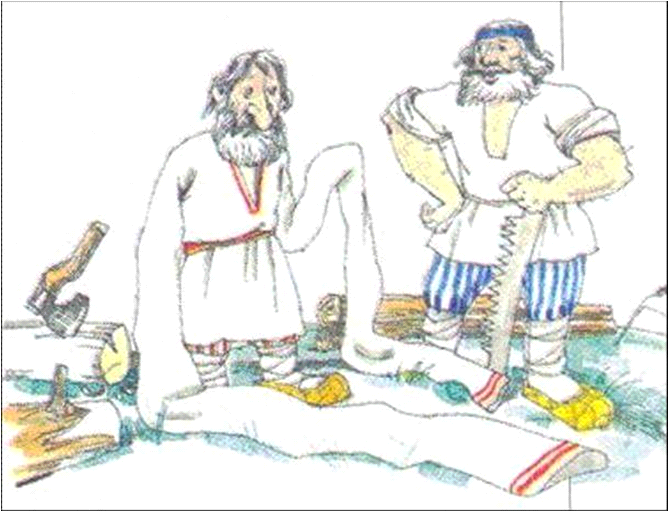 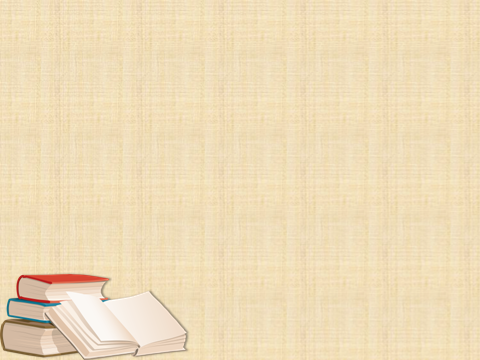 Виктор Юзефович Драгунский1913-1972
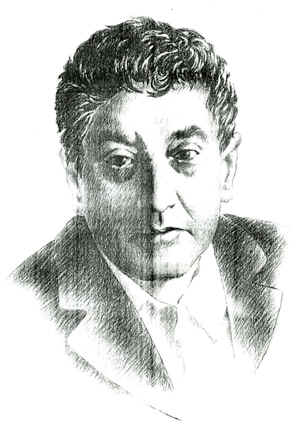 «Дымка и Антон»
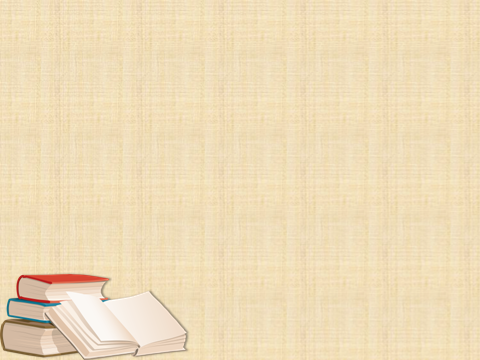 Прочитайте ключевые слова к рассказу
дядя Володя
Дымка
Антон
кость
перестала разговаривать
покраснел
простила
начали играть
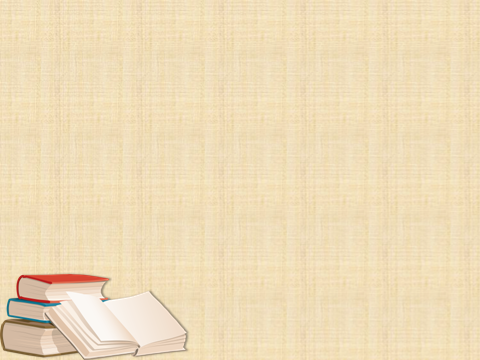 Объясни значения слов
Галифе
Бродяга
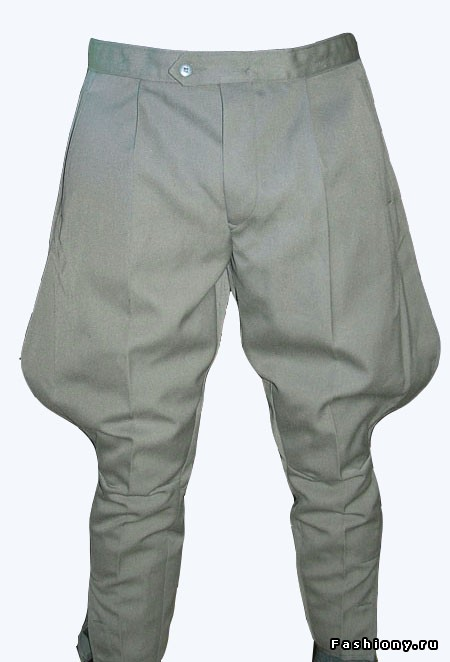 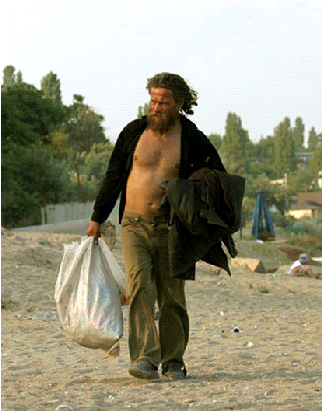 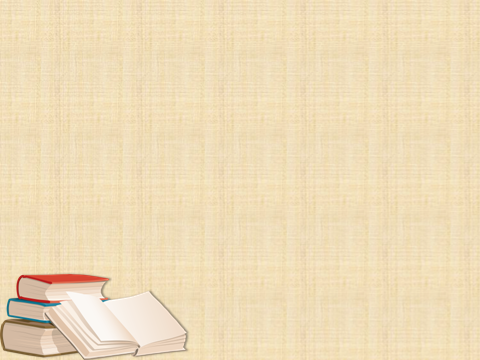 Найдите в тексте слова и выражения которыми автор описывает Дымку и Антона (внешность и поведение)
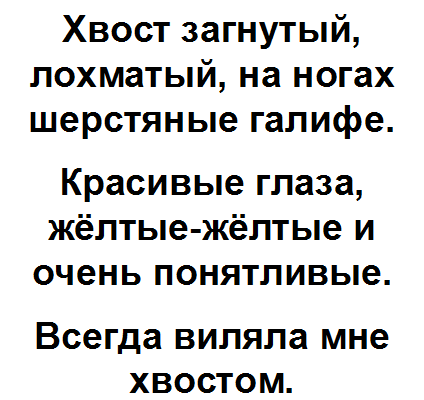 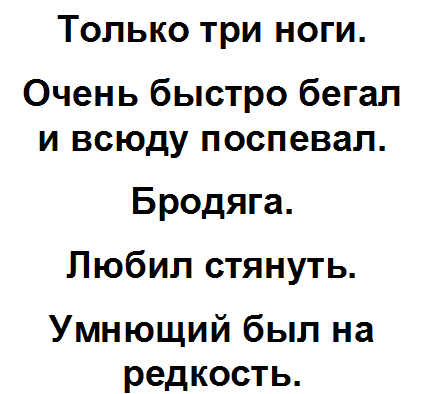 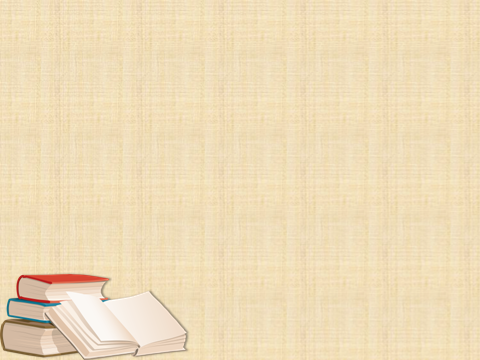 Такие разные собаки
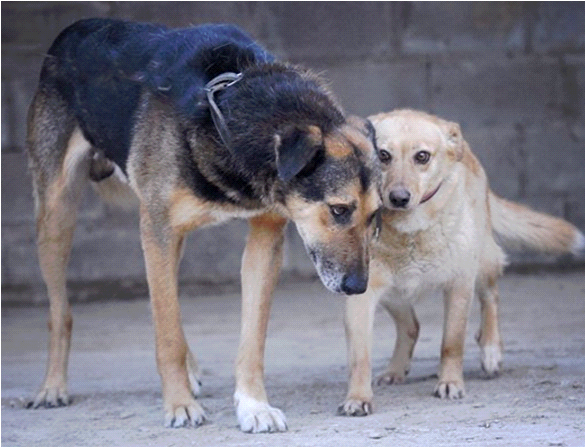 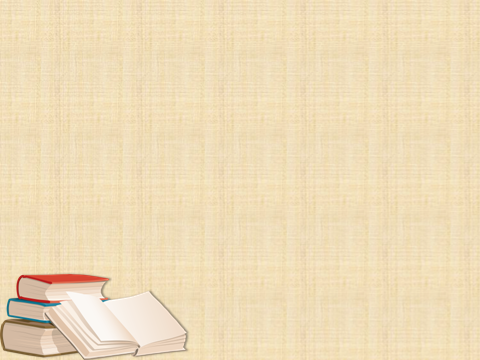 Объясни значения слов:
Ковылять
Ухом не повёл
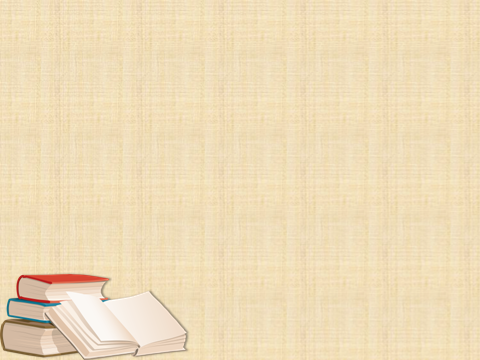 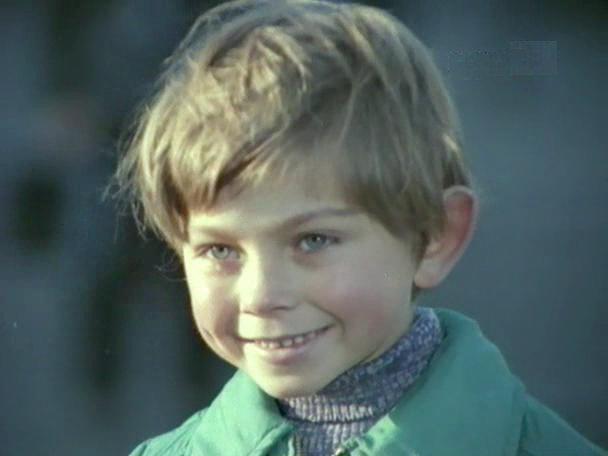 Какой Дениска, что может так рассказывать о собаках?
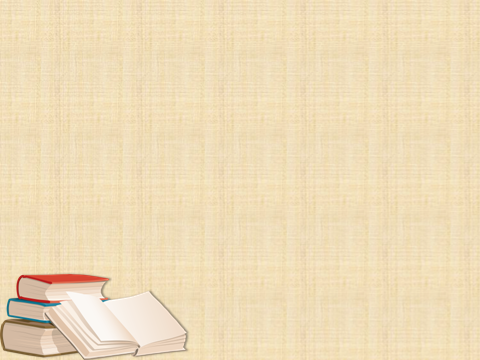 Рассказ
Литературное произведение в прозе.
Описан один эпизод, событие в жизни героев.
3.   Немного героев.
4.   Небольшой по объему.
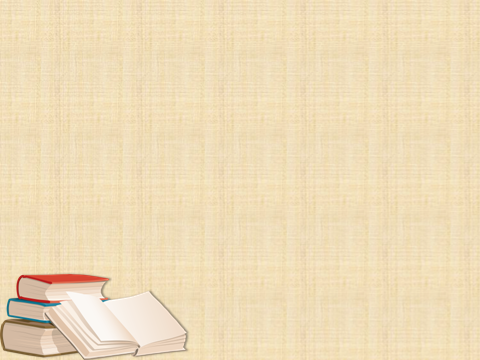 Спасибо за внимание!
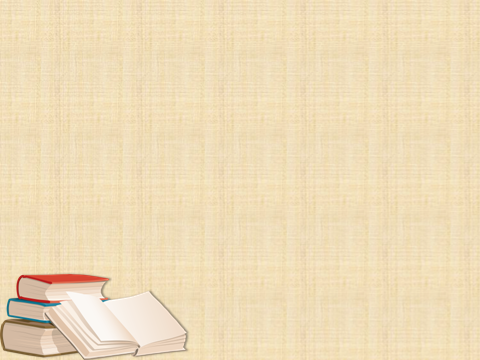 При подготовке презентации использовались интернет-ресурсы:
- http://pedsovet.su
- http://festival.1september.ru
- http://crazys.info/anekdot/print:page,1,1271236467-geroi-nashego-detstva.html
- http://mir-woman.ru/your_style/734
- https://www.google.ru